Вредные привычки. Законы РФ о вредных привычках.
Чаркина О.В.,                                          учитель  биологии     
.
Цель: убедить ребят отказаться от вредной привычки – табакокурения
Задачи:
Познакомить ребят с историей табакокурения;
Рассмотреть вред никотина для активного и пассивного курильщика;
Разъяснить принятый антитабачный закон.
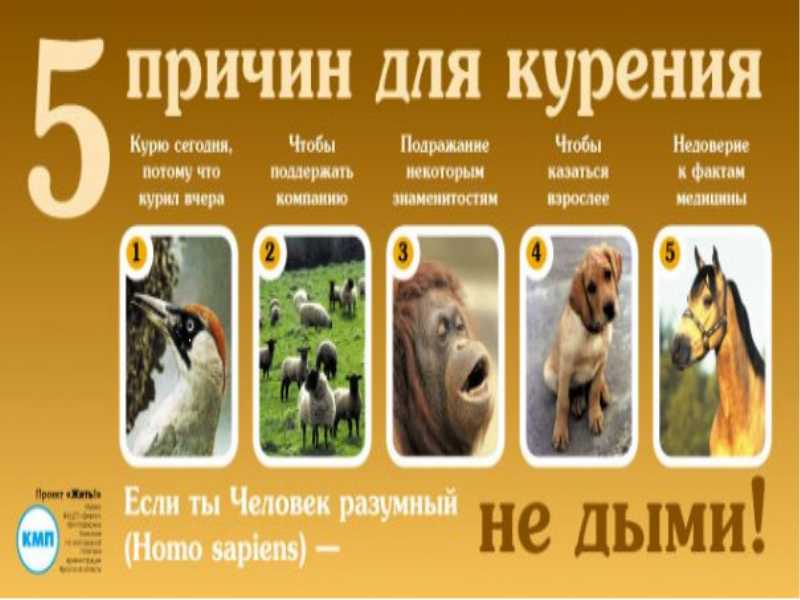 Первые сведения о табаке.
За несколько столетий до нашей эры, табак использовали только коренные жители Америки. В Северной Америке табак курили в трубках, В Южной Америке курили сигары, скрученные из целых листьев табака.
Появление табака в Европе.
Колумб, первый человек из Старого Света, который прикоснулся к табаку в 1492 г. Не оценив  дара туземцев он просто выкинул  табачные листья. Но несколько членов экспедиции заинтересовались tobago  и привезли его в Европу. На родине они попали под обвинение Инквизиции за «связь с дьяволом».
Распространение табака в Европе.
Несмотря на преследование Инквизиции, испанцы и португальцы стали завозить  табак в Европу. Табак  распространяли даже уважаемые государственные деятели: в 1561 г. Жан Нико, посол Франции в Лиссабоне, послал королеве Екатерине Медичи, табак, как прекрасное средство от мигрени. В честь  Нико, роду табака было дано биологическое название Nicotiania.
Первое «анти-табачное движение».
В конце XVII века в Европе активно начинает действовать «анти-табачное движение», особенно  со стороны церкви. Ученые начали исследовать последствия курения табака для человека. Придворный медик Людовика XIV, Фагон, назвал курение ящиком Пандоры, которые таит в себе доселе неизвестные болезни.
История табака в России.
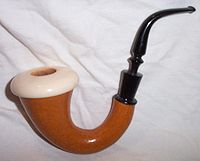 Первый табак в Россию ввозят купцы из Англии ещё во времена правления Ивана Грозного. В это же время с юга табак завозят казаки, перенявшие привычку курить глиняные трубки у турков. Эта интервенция табакокурения поначалу не была такой массовой.
Первые наказания за табакокурение в России.
Из Главы XXV "Указ о корчмах« ( 21 статья): 11. Да в прошлом во сто четыредесять втором году, по указу блаженныя памяти великаго государя царя и великаго князя Михаила Феодоровича всеа Русии на Москве и в городех о табаке заказ учинен крепкой под смертною казнью, чтобы нигде русские люди и иноземцы всякия табаку у себя не держали и не пили, и табаком не торговали... .
Соборное Уложение 1649 года, Фрагмент о табаке.
Петровский табак.
Настоящая история табака в России начинается в 1697 году, когда царь Пётр Алексеевич, после обучения морскому делу в Голландии пристрастился к курению трубки. в 1705 году Пётр Первый учредил две табачные фабрики: в Санкт-Петербурге и на Украине, в г. Ахтырка. Наряду с привозным табаком, в России начали выращивать и местный табак, Nicotiana Rustica, или   махорка.
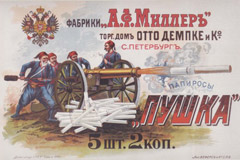 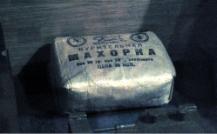 Состав табачного дыма.
При курении происходит сухая перегонка и неполное сгорание листьев табака, в результате выделяется дым, состоящий из различных газов (60 %) и микроскопических капель дегтя (40 %). Всего в табачном дыму обнаружено около 4 тысяч различных химических соединений, из них 200 наиболее токсичны и вызывают заболевания. Особенно губительными для организма являются некоторые компоненты табачного дегтя, вызывающие рак.
Действие никотина.
Никотин является одним из самых известных ядов. Он поражает нервную систему. Воздействие никотина на нервную систему можно разделить на 2 фазы: возбуждение и угнетение. Вначале никотин даёт состояние эйфории. Курящий  забывает неприятности, повседневные заботы, чувствует некоторое опьянение, приятную теплоту. Потом наступает состояние угнетение деятельности  мозга, тормозятся активное мышление и память.
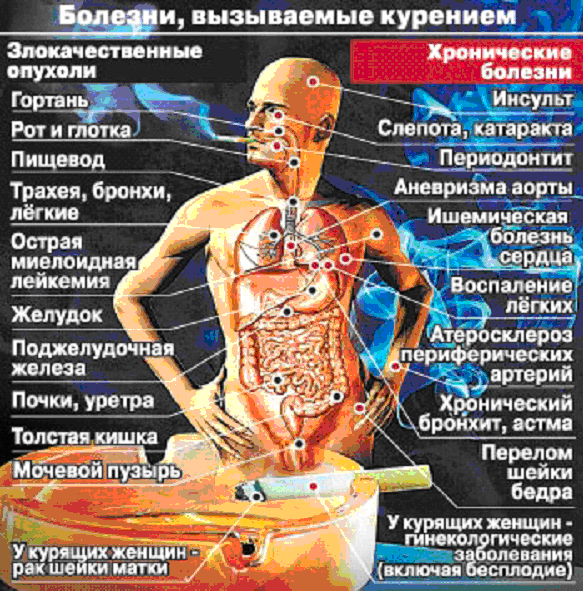 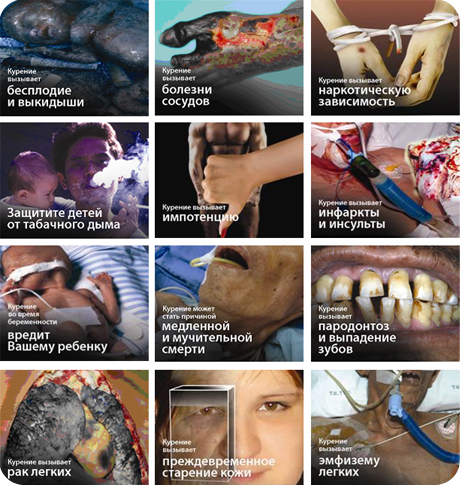 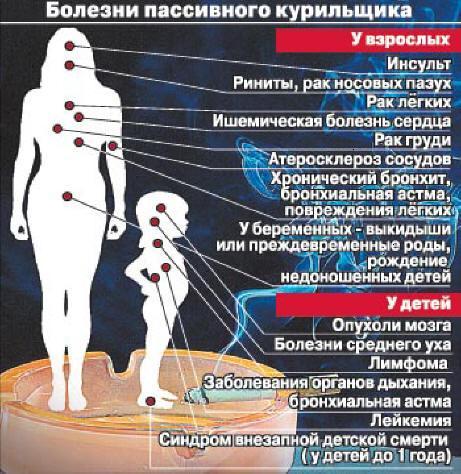 Влияние курения на кожу.
Воздействие курения на легкие.
Закон о запрете курения с 1 июня 2013 года.
1 июня, в РФ вступил в силу «антитабачный» закон. Документ вводит серьезные ограничения на курение в общественных местах. Теперь курить можно  лишь в специально отведенных для этого местах. В соответствии с законом  запрещено курение в большинстве зданий и на отдельных территориях, предусматриваются штрафы как с курильщиков, так и с юридических лиц, прямо или косвенно ответственных за то, что человек закурил не там, где следует. «Антитабачный» закон не ограничивается запретом на курение в общественных местах. Производители должны будут указывать полный список веществ, входящих в состав сигарет. Также на пачках уже в этом году появятся страшные картинки, изображающие, к примеру, «гангрену ноги или рак легких». Для обозначения территорий, зданий и объектов, где курить запрещено, будет размещаться знак о запрете курения.
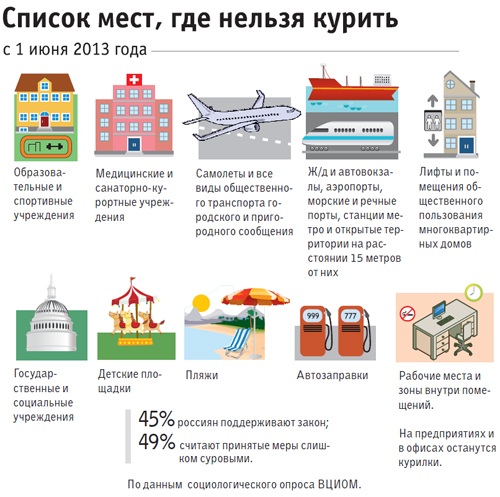 Список источников.
Жан Нико http://upload.wikimedia.org/wikipedia/commons/6/61/JeanNicot01.jpg?uselang=ru 
Индейцы http://tainy.net/wp-content/uploads/2012/09/1111-650x487.jpg
5 причин курить  http://s005.radikal.ru/i211/1301/4d/84c282847cd7.jpg
Колумб
http://commons.wikimedia.org/wiki/File:Columbus_Taking_Possession.jpg?uselang=ru
http://ru.wikipedia.org/wiki/%CA%EE%EB%F3%EC%E1,_%D5%F0%E8%F1%F2%EE%F4%EE%F0
 влияние никотина
http://900igr.net/datai/obg/Vred-tabaka/0011-015-Vlijanie-na-organizm-cheloveka.jpg
Список источников
история табака  
http://www.nikotinnet.narod.ru/histo_world.htm
http://metanoy.info/kyrenie/istoriytabaka
история табака в России
http://mitgaard.ru/library/articles/tobacco-in-russia/
красота хрупкая сила
http://shkolazhizni.ru/img/content/i105/105282_or.jpg
болезни вызываемые курением
http://img0.liveinternet.ru/images/attach/c/1/59/715/59715161_1275290198_slide0008_image052.jpg
сигарета состав дыма
http://s02.radikal.ru/i175/1111/40/1135b0a780c6.jpg
http://powerpoint-presentation.ru/uploads/monthly_08_2012/post-1-0-54033400-1346222437.jpg
Список источников
болезни пассивного курильщика
http://bodystrong.info/assets/images/about-health/6/8.jpg
зубы курильщика
http://f5.ru/files/images/compiled/0f9/0f912ddce723769c776f74d32141afa1.jpg
 заболевания курильщиков http://www.eurolab.ua/img/st_img/02_11/kyr_ru.jpg
антитабачный закон
http://newsinten.ru/raznoe/novost-dnya/antitabachnyj-zakon-vstupil-v-silu-s-1-iyunya-gde-nelzya-kurit-shtrafy.html
Список источников
список мест где нельзя курить
http://sterlitamak.ru/upload/main/490/490ca6eabad4ca8d24b3ea7fe15aafca.jpg
места, где полностью нельзя курить
http://s.vtambove.ru/localStorage/collection/ce/75/51/61/ce755161_resizedScaled_659to452.jpg
легкие курильщика
http://cs304902.vkontakte.ru/u85816467/149589848/x_61f5fc58.jpg
 Иван Грозный
http://ru.wikipedia.org/wiki/%C8%E2%E0%ED_%C3%F0%EE%E7%ED%FB%E9
глиняная трубка
http://udaff.com/image/980/98065.jpg
курение девушки
http://www.zdorovieinfo.ru/upload/images/78903974902340.jpg
Список источников
махорка
http://upload.wikimedia.org/wikipedia/commons/thumb/3/32/WW2_makhorka_(Stalin's_bunker)_by_shakko.jpg/800px-WW2_makhorka_(Stalin's_bunker)_by_shakko.jpg
Людовик 14
http://ru.wikipedia.org/wiki/%CB%FE%E4%EE%E2%E8%EA_XIV
Список литературы:
 В.Н. Ягодинский «Школьнику о вреде никотина и алкоголя», Москва «Просвещение», 1985 г.